Branding
Arild Aspelund
IØT, NTNU
Norsk Kundebarometer
Top 5 – Satisfaction
Skandiabanken
Flytoget
Hurtigruten
Toyota
BMW

Bottom 5 – Satisfaction
Troms Kraft Marked
Finansavisen
Lidl
Notar
SASBraathens
Norsk Kundebarometer
Top 5 – Loyalty
Meny
Skandiabanken
Flytoget
Coop Marked
Alliance

Bottom 5 – Loyalty
Skeidar
DnbNOR Eiendom
Postbanken Eiendom
Finansavisen
Notar
RepTrak Norge 2006
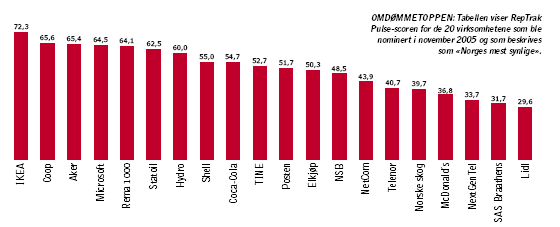 Kilde: Apeland Informasjon og Reputation Institute
Outline
What is a Brand
What does it consist of and what can it do for you


What is Brand Equity and how can you build it?


What are the key decision points in setting a branding strategy
A name, term, sign, symbol
or design, or a combination of them, 
intended to identify the goods
or services of one seller or group
of sellers and to differentiate
them from those of competitors.
A Brand
Some Key Elements of a Strong Brand
Consistency between

Customer’s values and perceived benefits


Firm’s core competencies


Customer’s brand associations
Endowing products and services
with the power of a brand.
What is Branding?
Identify the maker
Simplify product handling
Organize accounting
Offer legal protection
What Can a Good Brand Do for You?
Signify quality
Create barriers to entry
Serve as a competitive advantage
Secure price premium
What Can a Good Brand Do for You?
The differential effect that brand
knowledge has on consumer
response to the 
marketing of that brand.
What is Brand Equity
Brand
names
URLs
Slogans
Elements
Logos
Characters
Symbols
Brand Elements
Thoughts
Feelings
Knowledge
Images
Beliefs
Experiences
Brand Knowledge
Strong
Unique
Favorable
Brand Associations
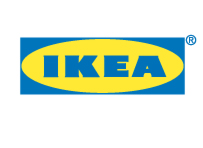 What do you know?
Brand Reinforcement
Brand Revitalization
Brand Crises
Managing Brand Equity
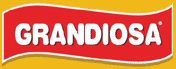 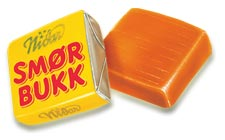 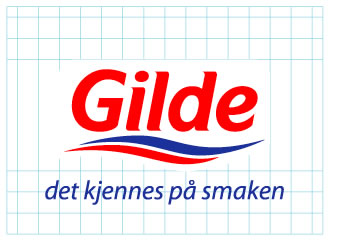 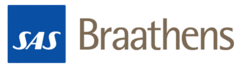 Develop new brand elements
Apply existing brand elements
Use a combination of 
old and new
Creating a Brand Strategy
Awareness
Familiarity
Consideration
Purchase
Loyalty
Ambassador
84
50
50
60
41
95
80
40
20
12
5
73
15
11
Branding: Offensive Strategy- Increasing Conversion Rates
Branding: Defensive Strategy- The Brand Fortress
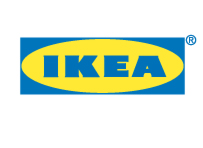 Brand Association
Perceived Core Competencies of Supplier
Perceived Benefits of Supplier
Summary and continuation
Summary
What are Brands and Branding and what can they do for you?
Elements of a brand and how you can put these things together to a branding strategy

Continuation
Pricing